Just imagine
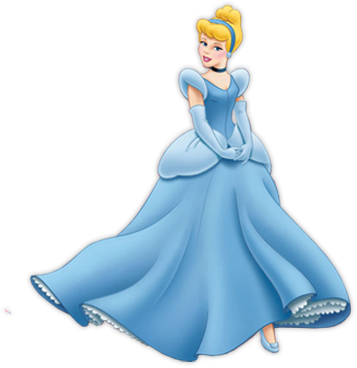 Interactive Reading
 for 3-5 Formers
Автор:
Ольга Михайловна Степанова
учитель английского языка 
МБОУ «Цивильская СОШ №1 
имени Героя Советского Союза М.В. Силантьева»
города Цивильск Чувашской Республики

2018
The cat is 15 years old.
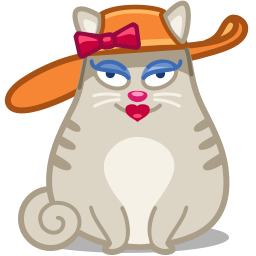 fifteen
The dog ran 37 kilometers.
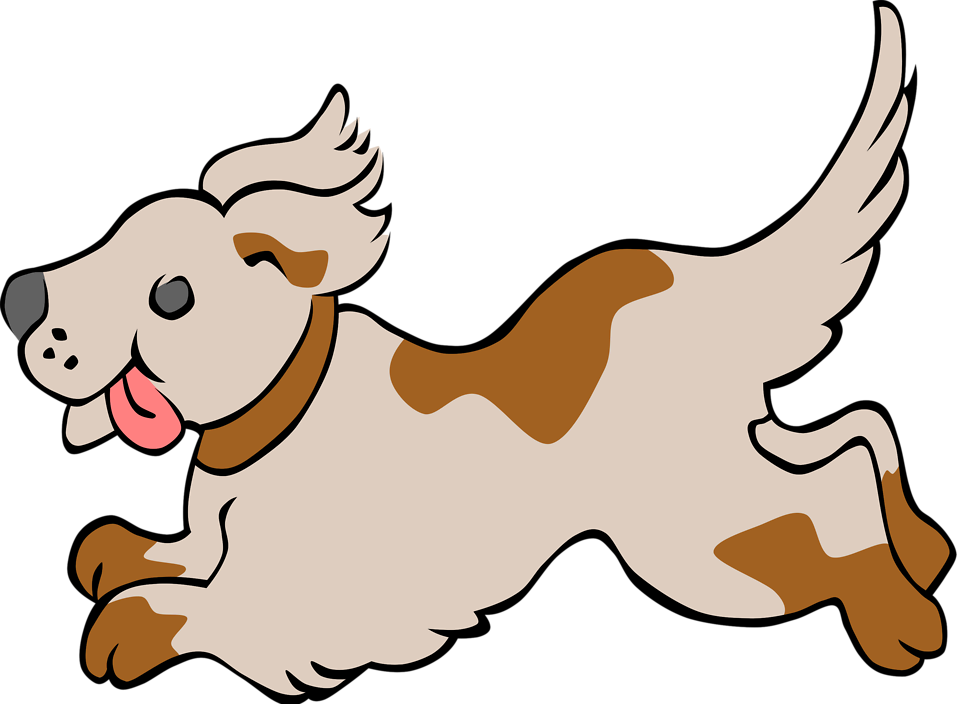 Thirty seven
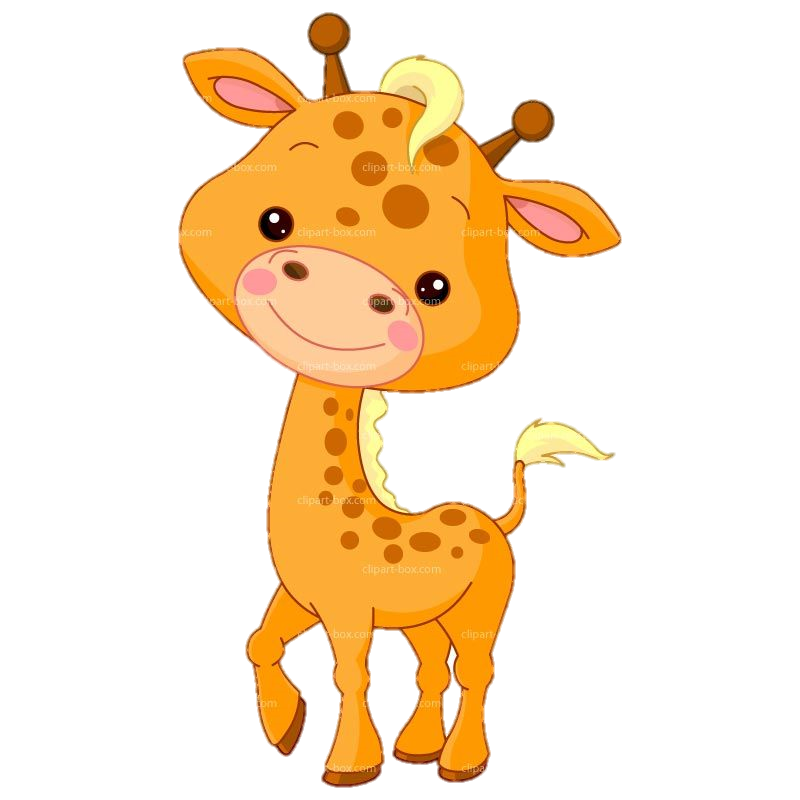 The giraffe has got 58 friends.
fifty-eight
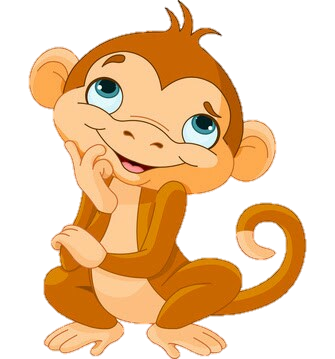 The monkey ate 89 bananas!
eighty-nine
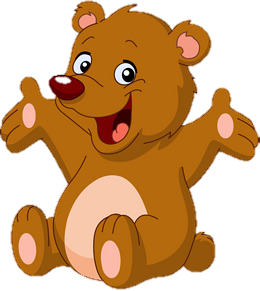 The bear has 33 friends.
Thirty-three
The cow gives us 
18 liters milk per day.
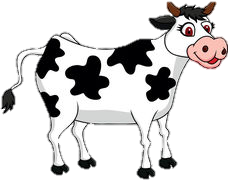 eighteen
The chicken ate 45 seeds.
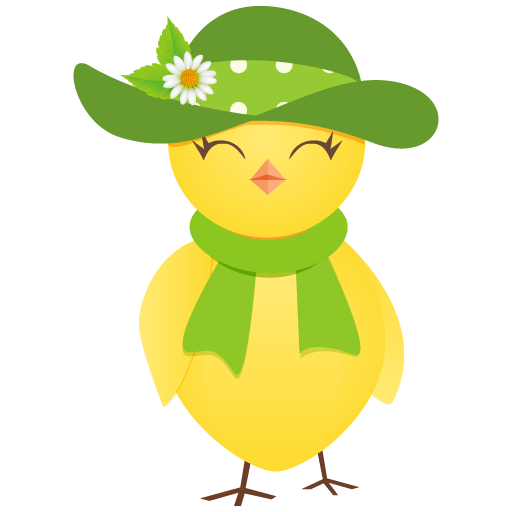 forty-five
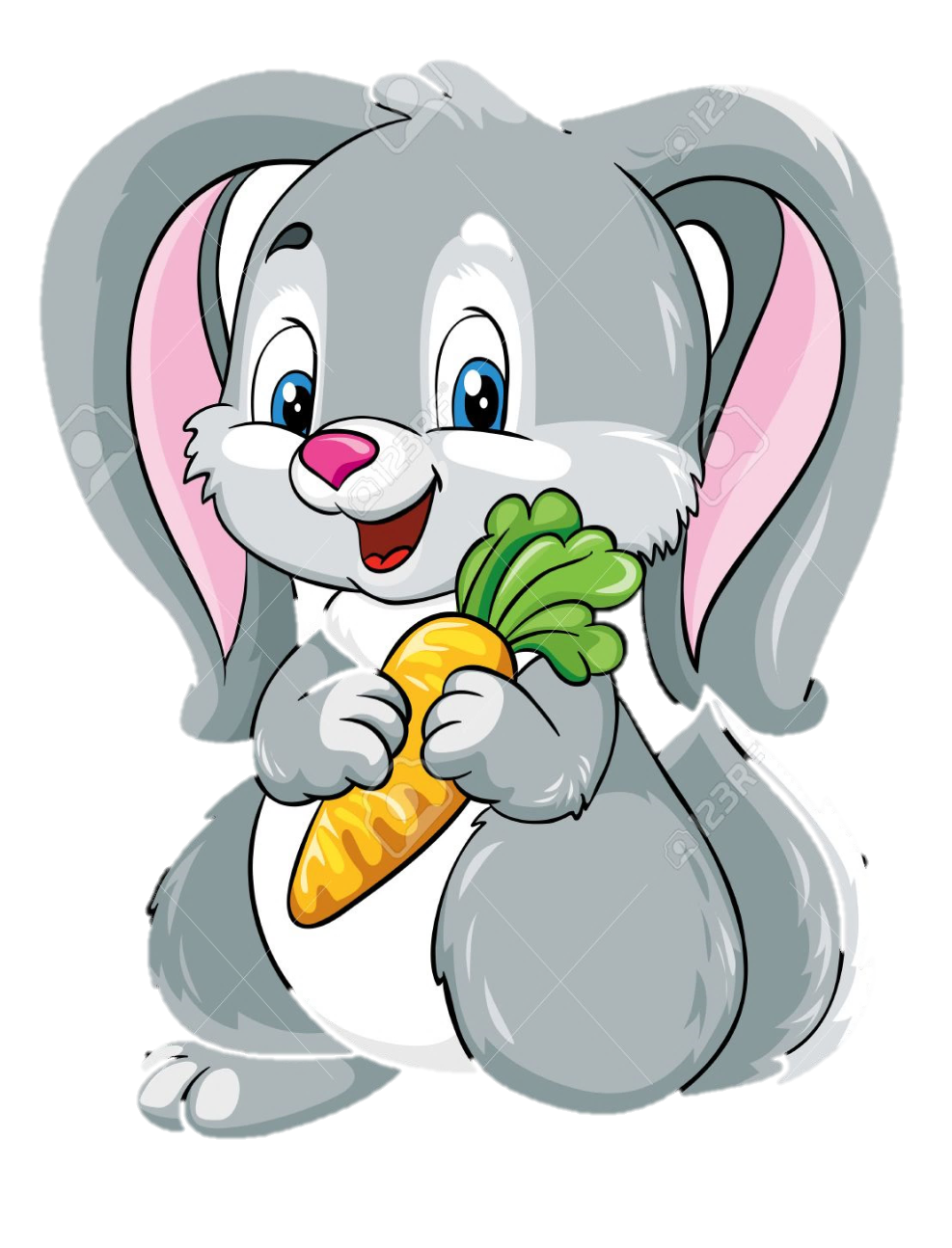 The rabbit ate 99 carrots.
ninety-nine
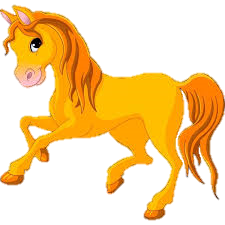 The Horse ran 62 kilometers
Sixty-two
The squirrel  has got 74 nuts.
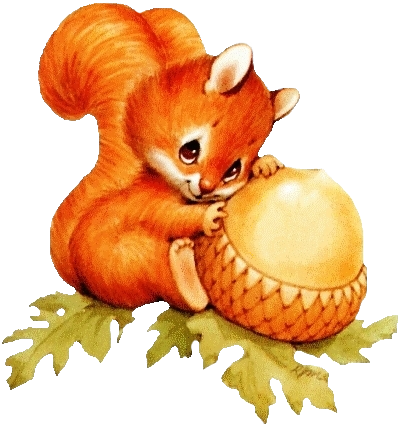 seventy-four
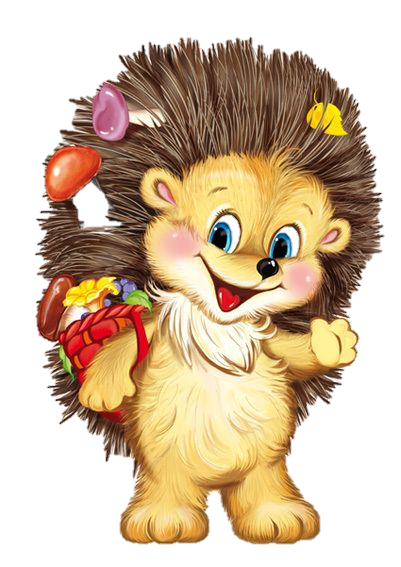 The hedgehog has got 28 mushrooms.
twenty-eight
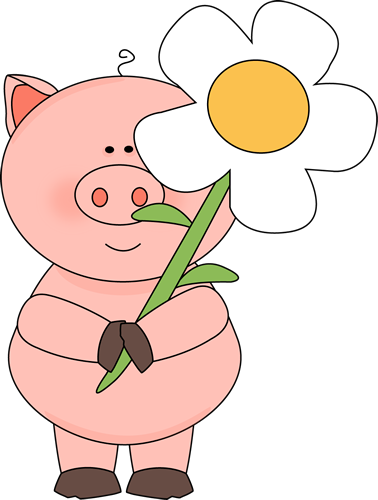 The pig has got 31 flowers.
thirty-one
The tortoise is 87 years old.
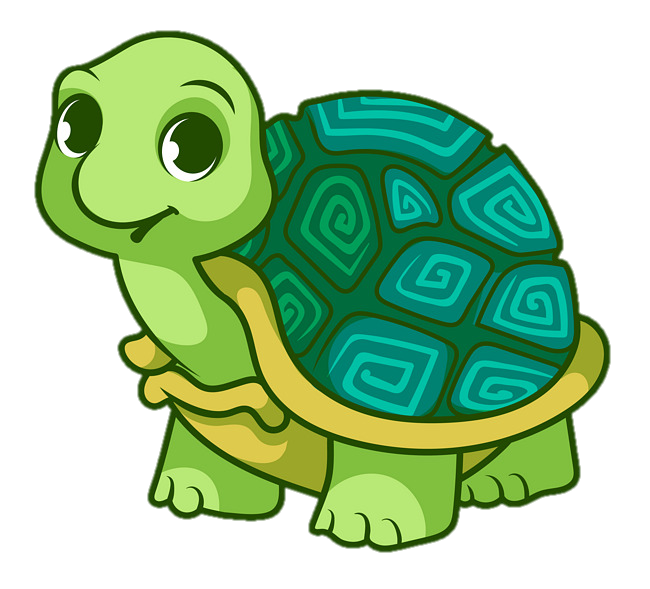 eighty-seven
Источник: 
Изображения взяты на сайте    http://yandex.ru 	
Условия использования сайта https://yandex.ru/legal/fotki_termsofuse/